3
2
To apply knowledge of syllables and phoneme grapheme relationships
To spell words where the digraph ‘ou’ sounds like /u/
This week’s words: touch, double, country, trouble, young, cousin, enough, couple, encourage, flourish
Starter
Can you add the sound buttons to these words from last week?
2.1
sprout
ouch
found
around
mouth
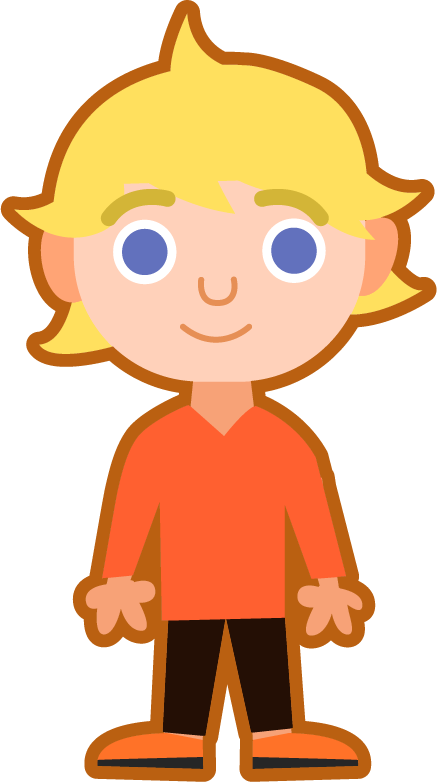 Use sound buttons for each phoneme. Draw a dot for each single letter sound and red sound buttons to show the adjacent consonants. When two or more letters represent one sound, use a line.
This Week’s Words
Do you know what they all mean?
What do they have in common?
2.2
touch
double
country
trouble
young
cousin
enough
couple
flourish
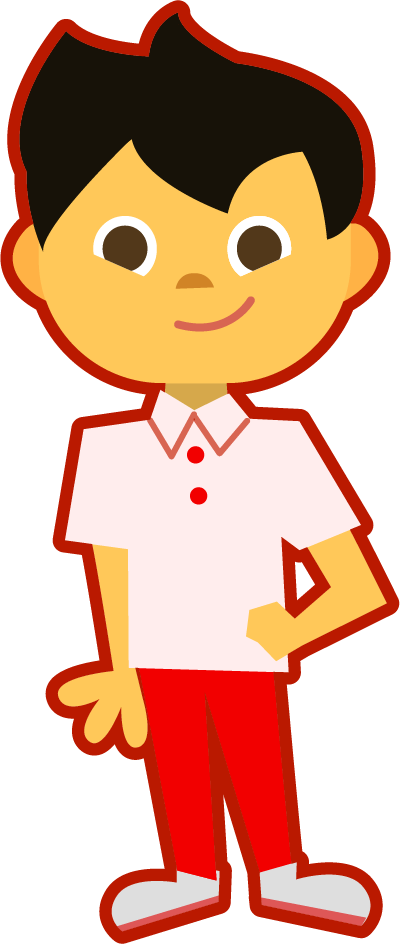 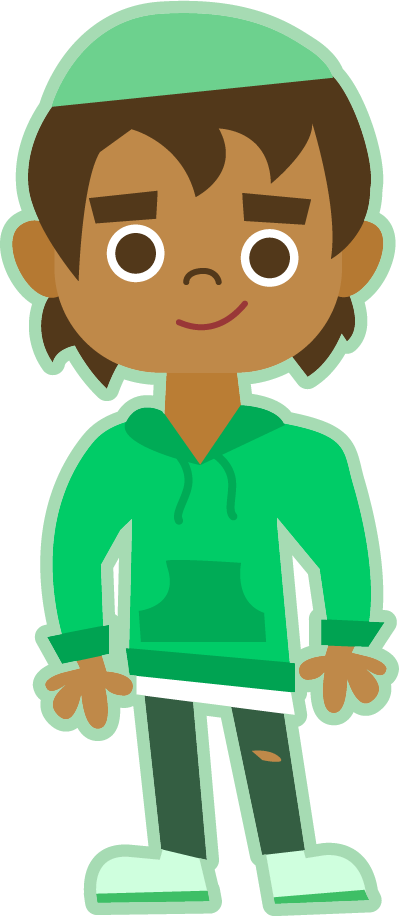 encourage
They all have the ‘ou’ digraph. What does it sound like in these words?
Where does the ‘ou’ digraph appear in our words?
Etymology
What does it mean if you ‘encourage’ someone?
2.3
cheer on
empower
inspire
motivate
‘Encourage’ comes from the Old French word encoragier, meaning ‘to make strong or hearten (give hope to)’.
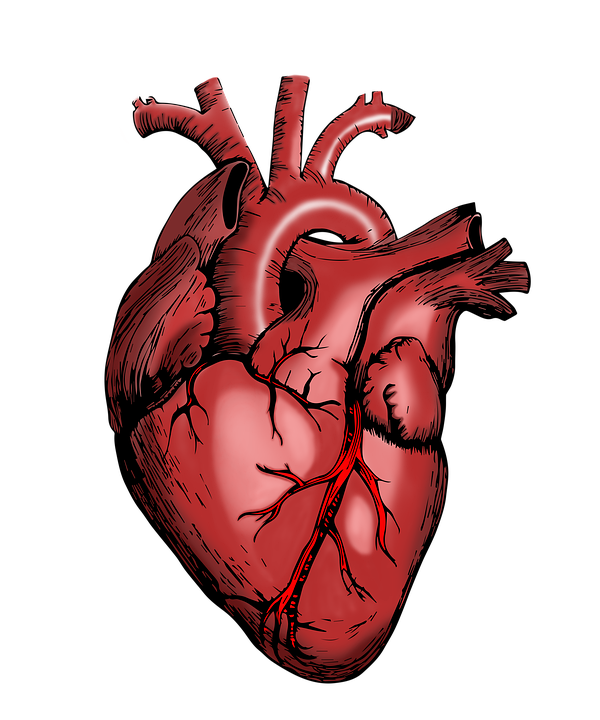 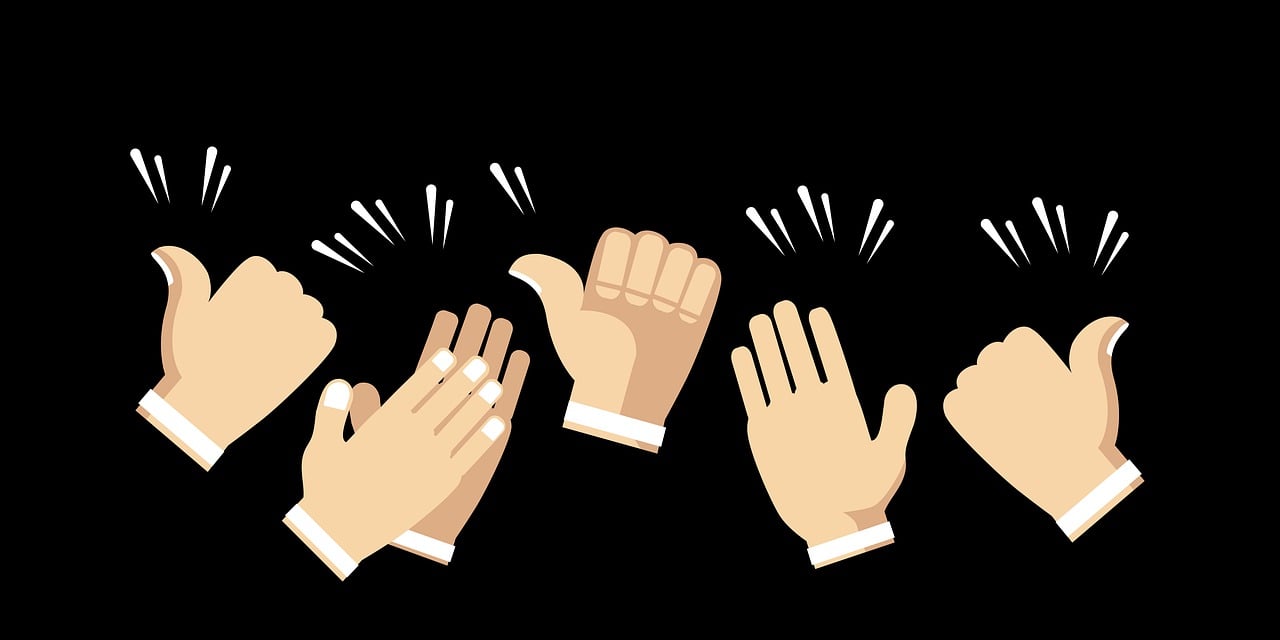 So, when you encourage someone, you are ‘heartening’ them, giving them hope and making them stronger.
The French word for heart is cœur.
Can you see the link between cœur and encourage?
Morphology Matrix
How many new words can you create by 
adding a prefix and/or suffix(es)?
2.4
Prefix
Base Word
Suffix
s
trouble
ed*
un
ing*
Noun: problems or difficulties.
Noun: a situation which has problems or difficulties.
Noun: a characteristic seen         as problematic.
(not)
some
Let’s add some suffixes
Let’s add prefixes and suffixes
untroubled
trouble + s =
un + trouble + ed =
troubles
untroubling
troubled
trouble + ed =
un + trouble + ing =
un + trouble + some =
untroublesome
trouble + ing =
troubling
trouble + some =
troublesome
[Speaker Notes: * Here the ‘e’ from the base word is removed before the suffix is added.]
Word Sort
Can you match the words to the correct number of syllables?
2.5
double
country
flourish
trouble
young
cousin
enough
encourage
couple
touch
1 Syllable
2 Syllables
3 Syllables
[Speaker Notes: Click on the words to move them to the correct box.]
Syllables and Sound Buttons
2.6
.
enough
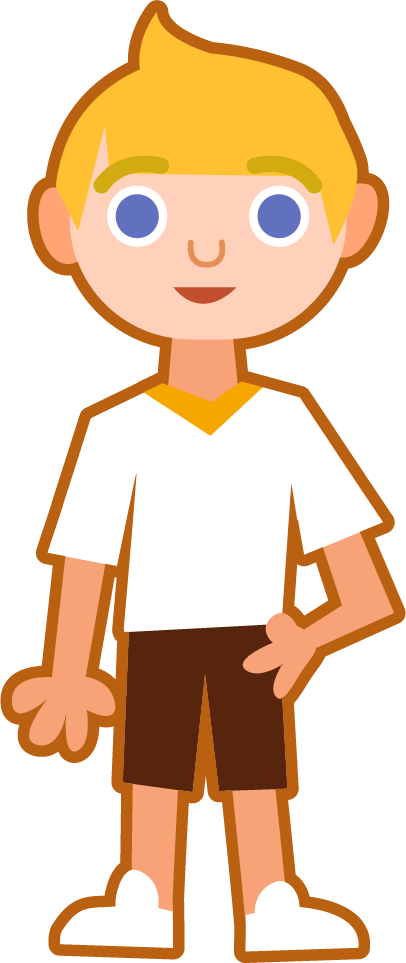 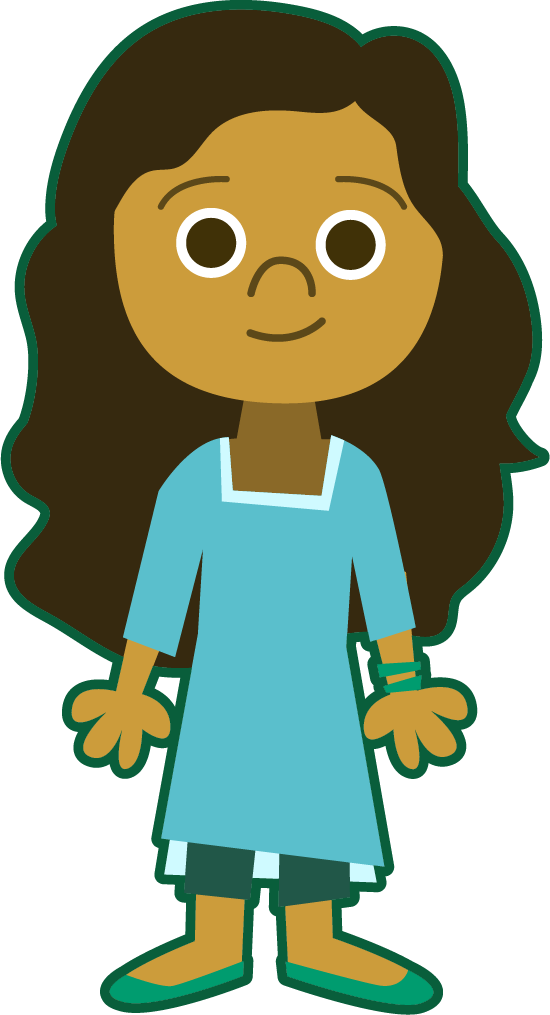 Syllables are separated by long syllable breaks.
Draw a dot below 
each single letter sound. 
I have used red sound buttons to show the adjacent consonants. When two or more letters represent one sound, we use a line.
e|nough
2
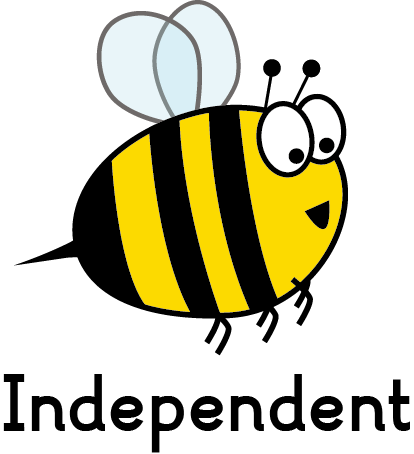 young
encourage
flourish
en|cour|age
3
young
1
flour|ish
2
Word Maps
Read the word. Write each word out, drawing long lines for the syllable breaks. Write each word out again, adding the sound buttons for each phoneme. Finally, rewrite the whole word.
2.7
Word Maps
Answers
2.8
Spell Check and Sentence Writing
Circle the word that is spelled correctly in each row, 
then complete the sentence activity.
2.9
Choose three words to write 
in one or more sentences.
Spell Check and Sentence Writing
Answers
2.10
Choose three words to write 
in one or more sentences.
My young cousins are always getting into trouble.
Sentences and Synonyms
Write a sentence about the pictures below. Remember to include the word in your sentence. Then read the sentences and replace the underlined word with one of the blue words.
2.11
couple
touch
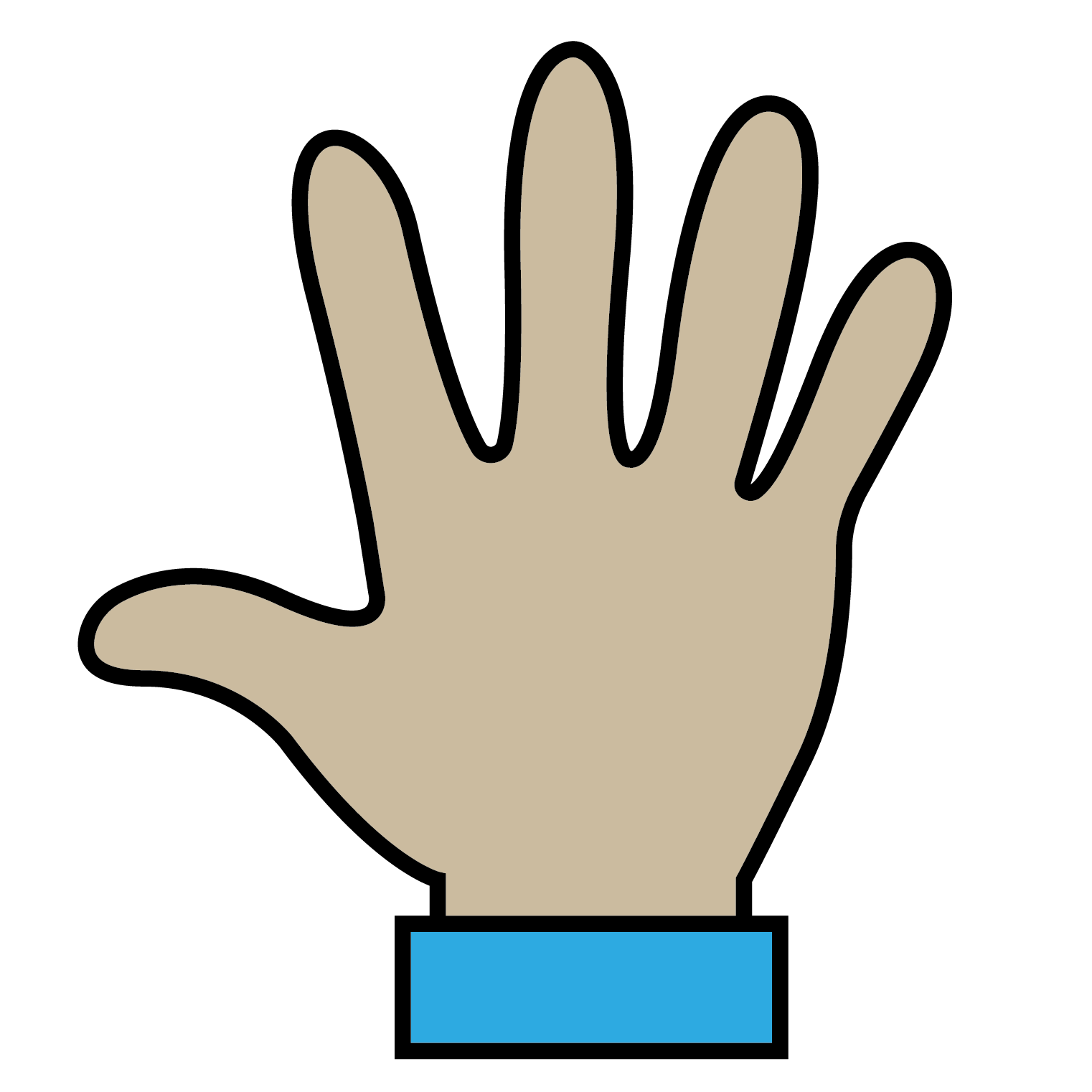 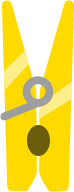 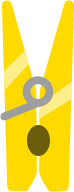 country
enough
encourage
flourish
Words in Action
Can you write a description of this picture?
2.12
Words to include: double, trouble, young, cousin
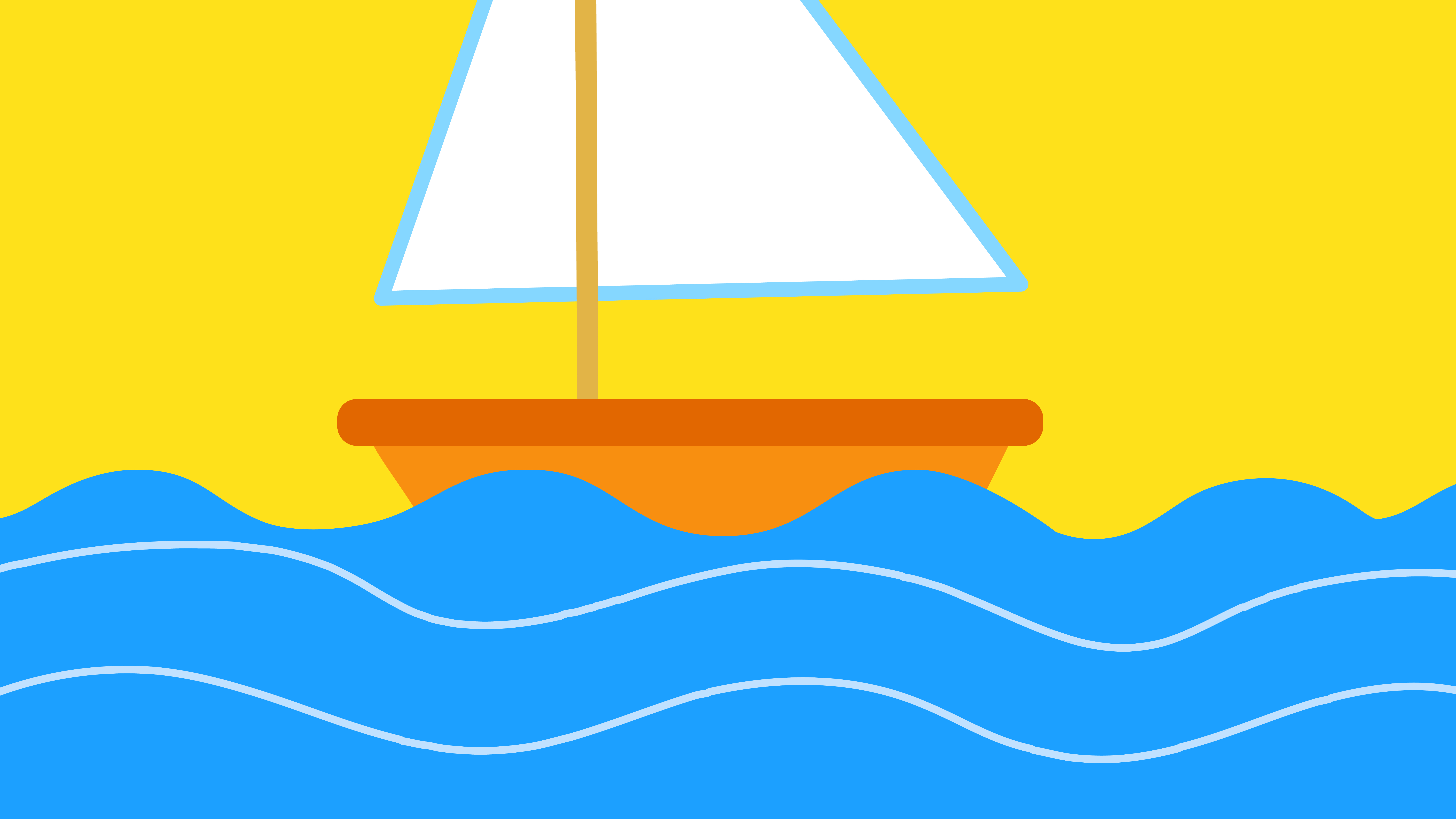 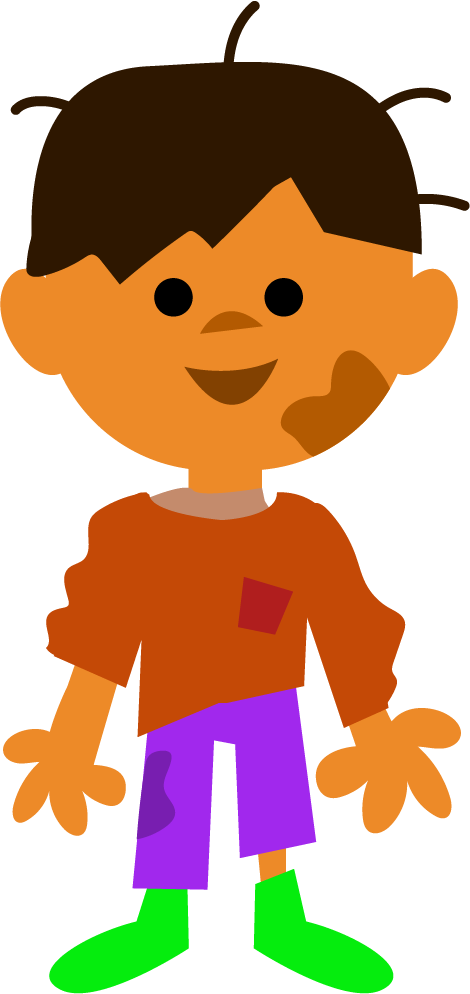 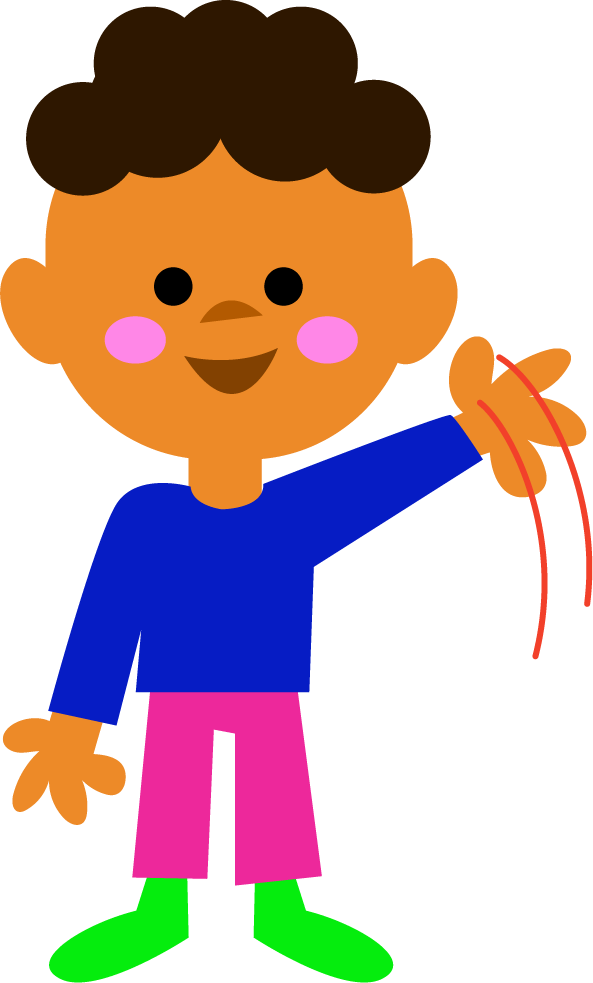 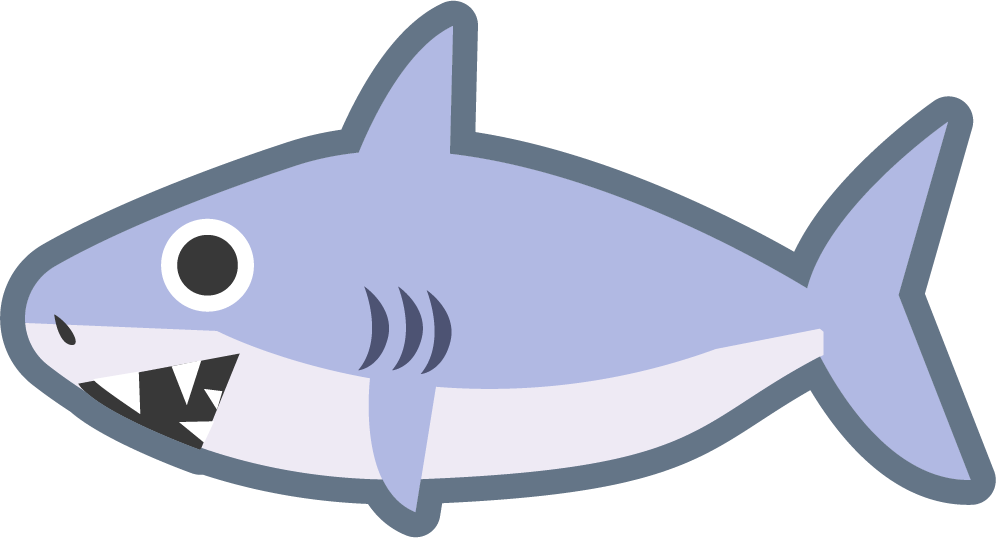 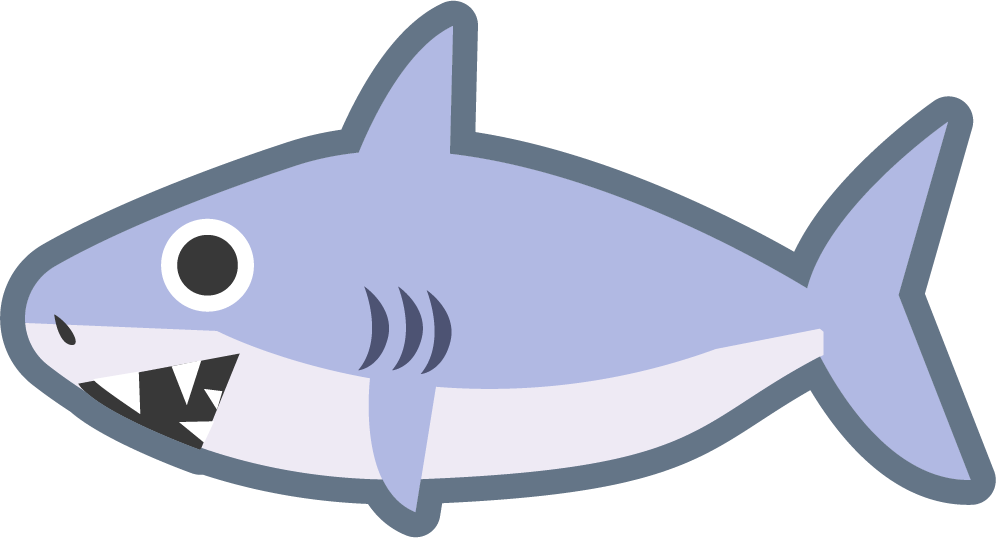 Sentences and Synonyms
Answers
2.13
couple
touch
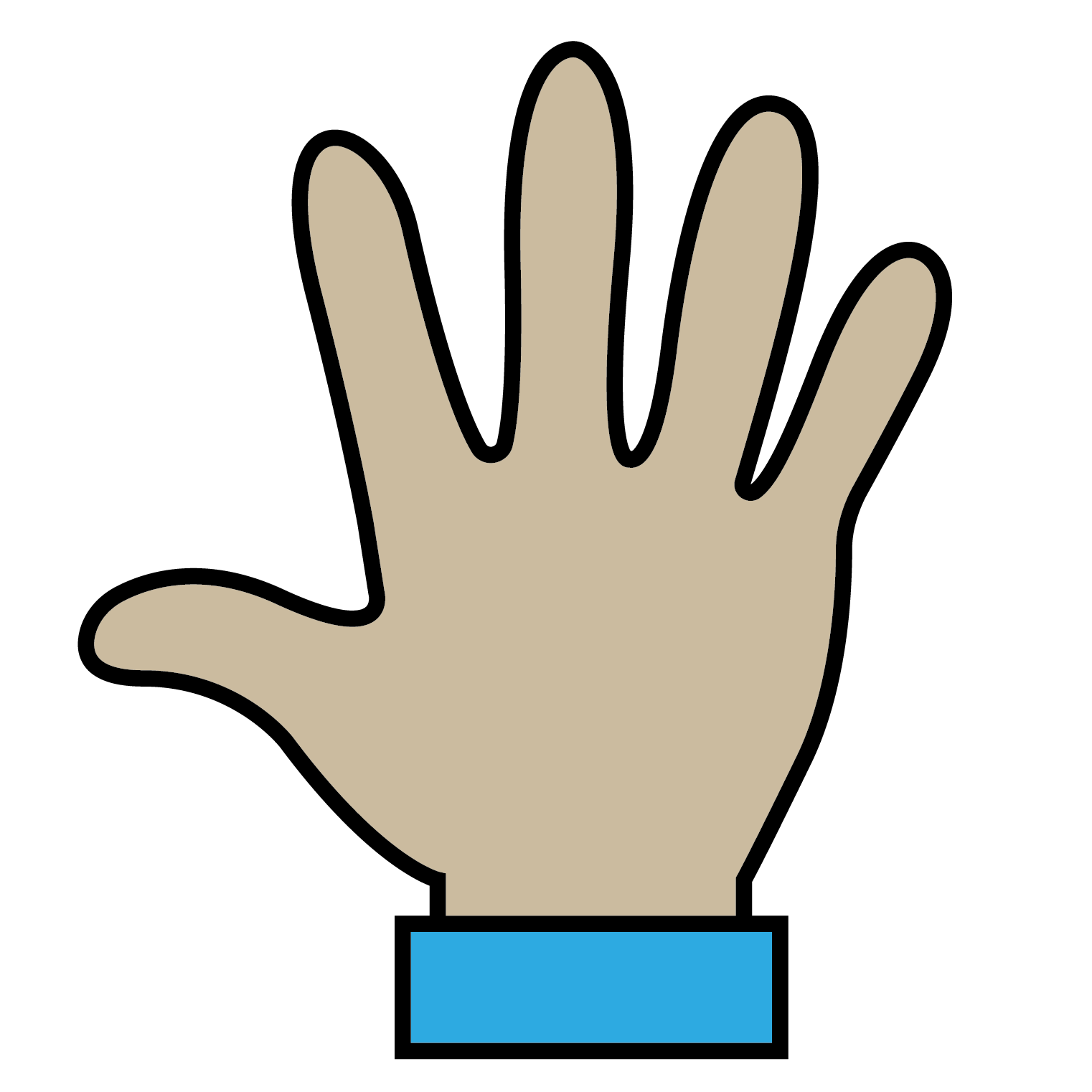 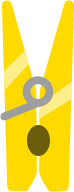 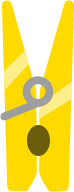 We use our hands to touch things.
I need a couple of pegs to hang up my shirt.
country
enough
country
enough
encourage
encourage
flourish
flourish
Words in Action
Possible Answer
2.14
Words to include: double, trouble, young, cousin
My young cousins are always getting into trouble. Last week, they went on a boat and found themselves surrounded by sharks! My mum says they are “double trouble”.
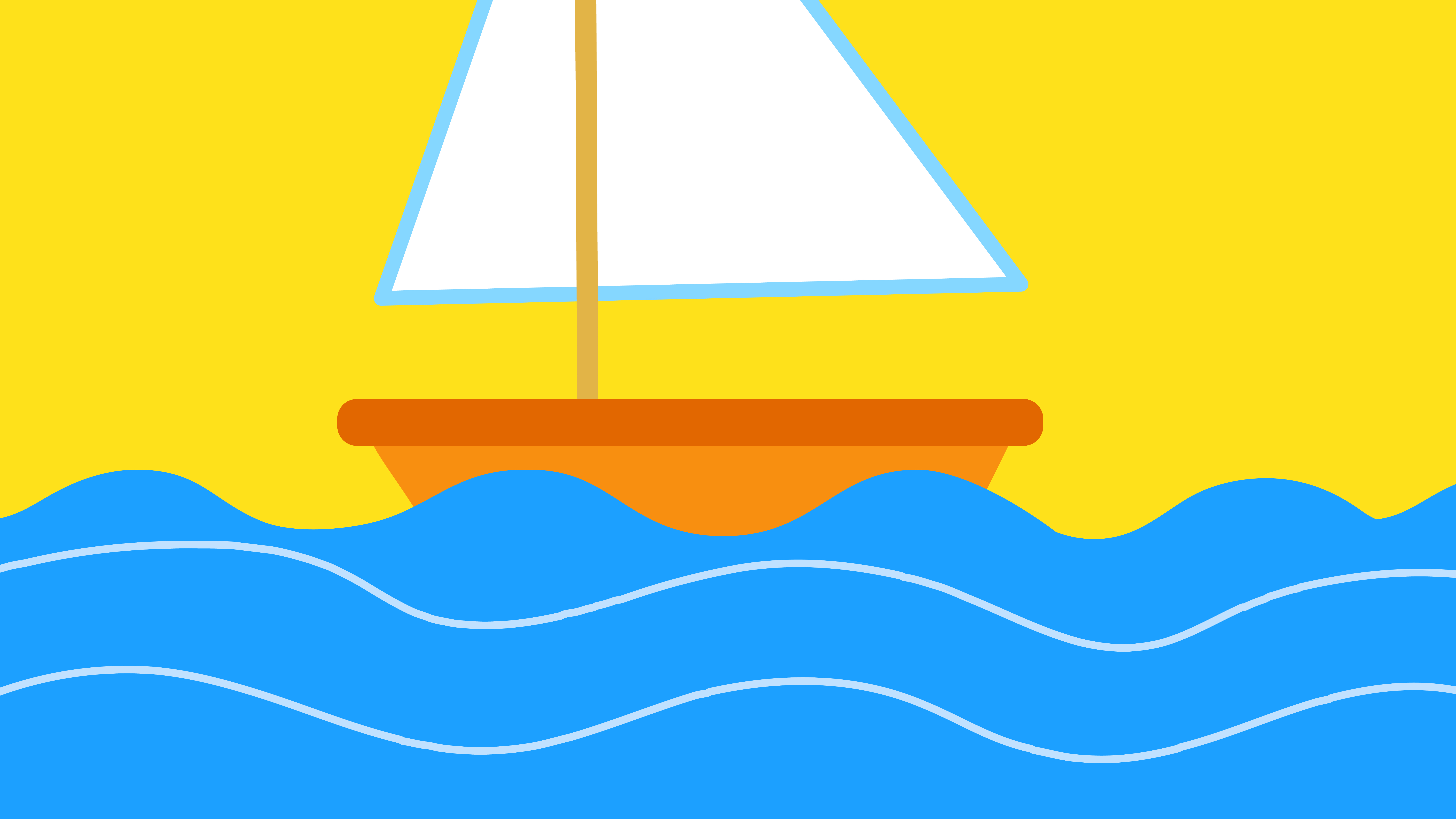 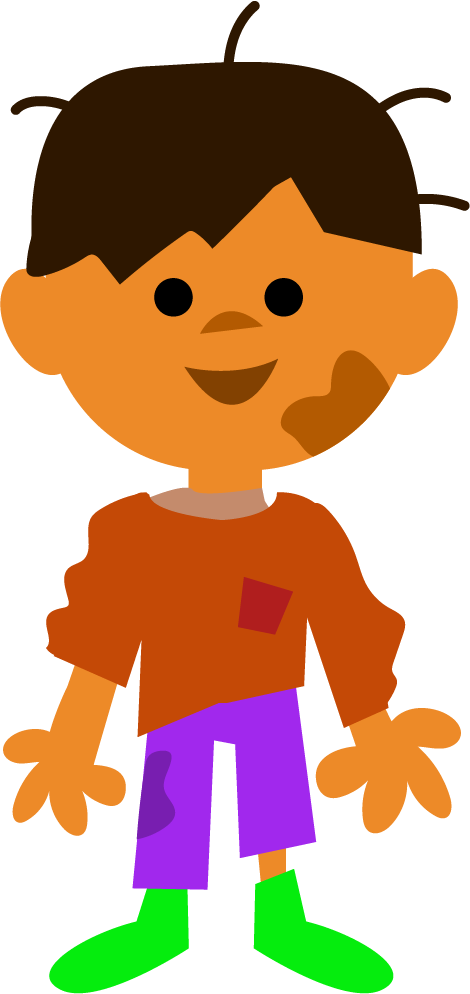 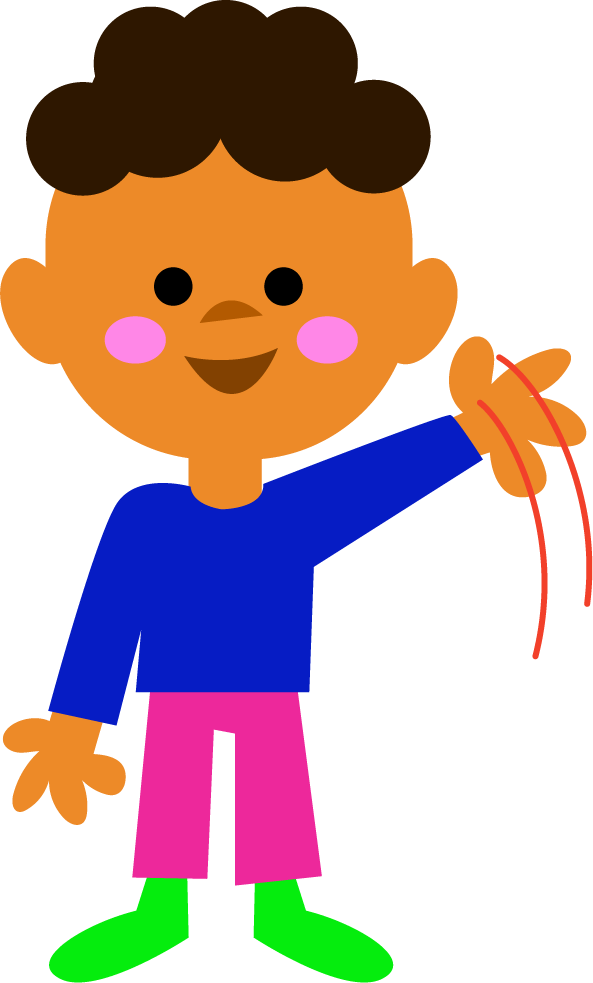 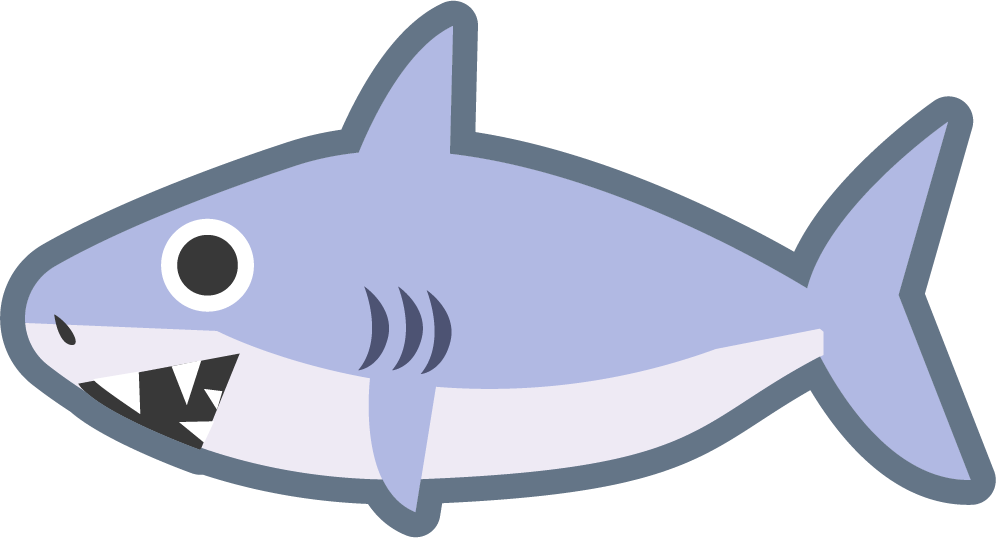 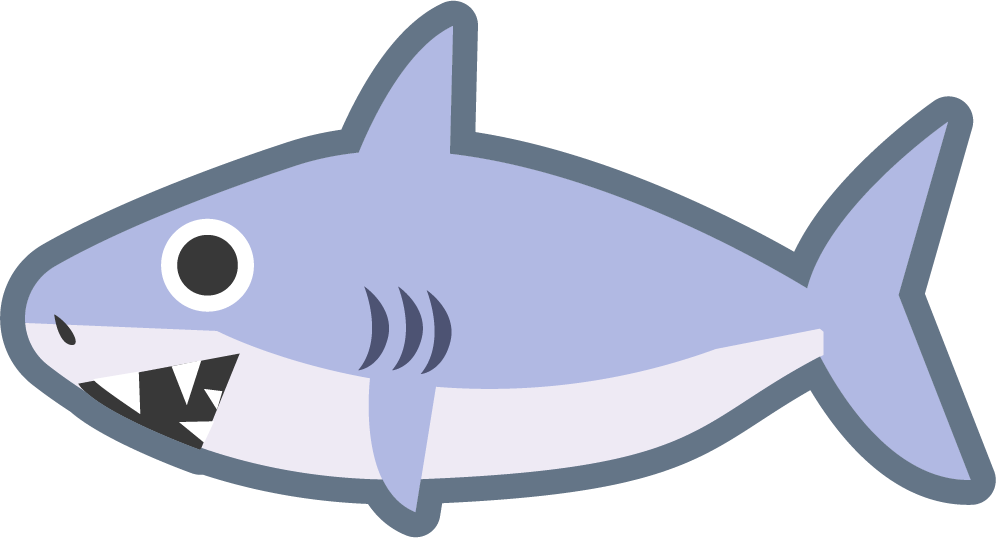 2.15
In a Sentence
Definition
enough
Antonyms
Synonyms
2.16
In a Sentence
Definition
As many or as much as somebody needs or wants.
I had enough money to buy the game.
enough
Antonyms
Synonyms
adequate, ample, sufficient
insufficient, limited, sparce
Word Spotter
Clap your hands when you see one of this week’s words.
2.17
your
were
flourish
double
couple
country
enough
rainbow
station
cousin
starfish
nation
young
darkness
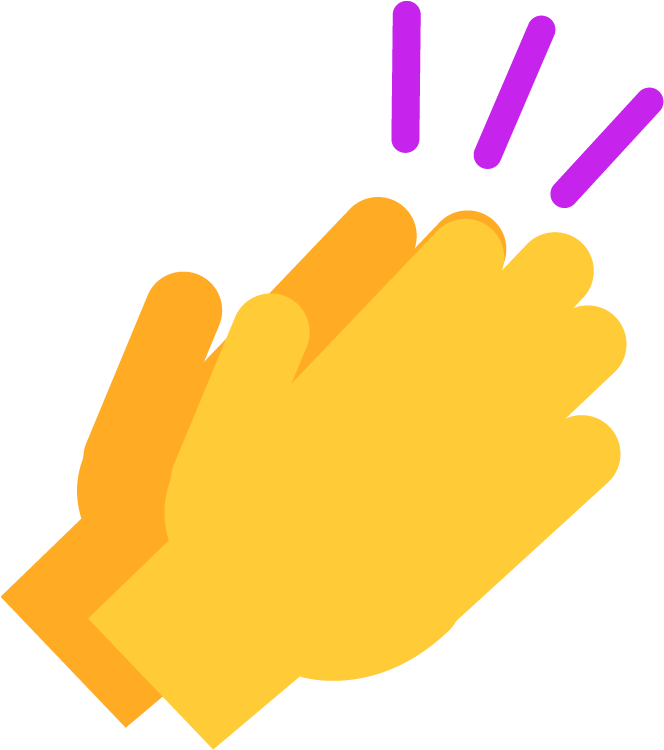 doesn’t
encourage
trouble
touch
2.18
In a Sentence
Definition
Antonyms
Synonyms
Morphology Matrix
How many new words can you create by 
adding prefix(es) and/or suffix(es)?
2.19
Prefix
Base Word
Suffix
Word cards for Independent Extended Learning
2.20
Week 1 ‘ou’/ow/ word cards for Independent Extended Learning
2.21
Sorting Mat
Can you sort the words according to whether the ‘ou’ digraph sounds like /ow/ or /u/?
2.22
‘ou’ sounds like /u/
‘ou’ sounds like /ow/
When they have been matched, see how fast you can read them.